DIARIO DE TRABAJO
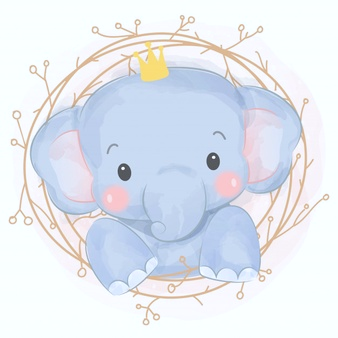 Nombre: Midori Karely Arias Sosa  
N.L: 01
Materia: Aprendizaje en el ServicioProfra. Sonia Yvonne Garza Flores
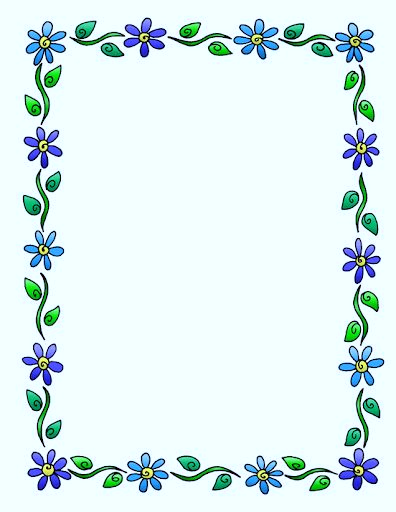 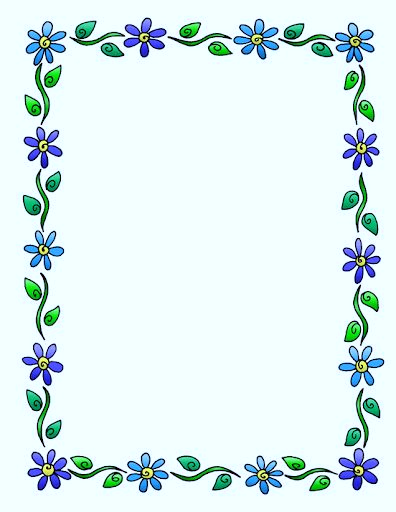 Fecha: 27/Agosto/2021
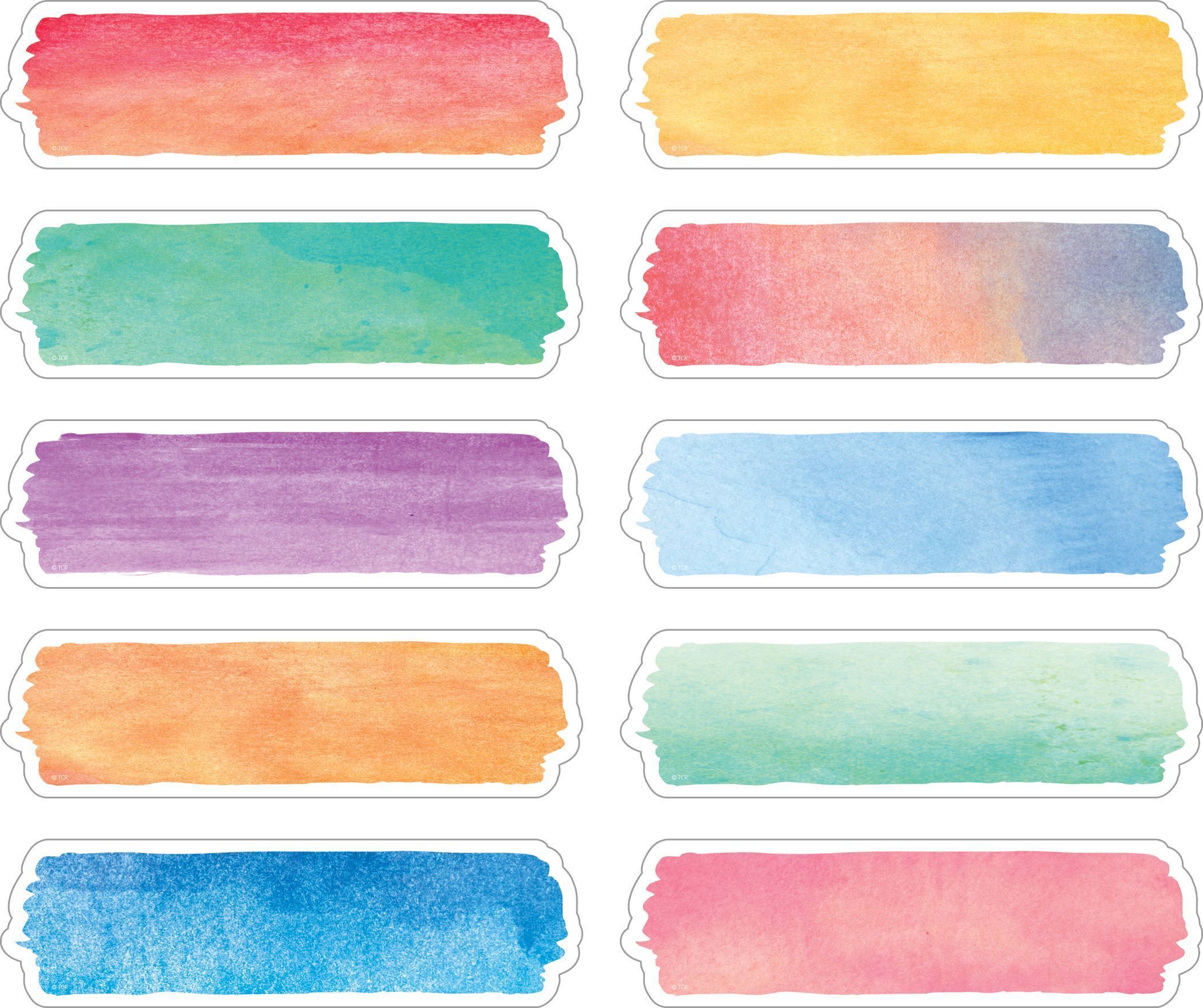 Mis datos
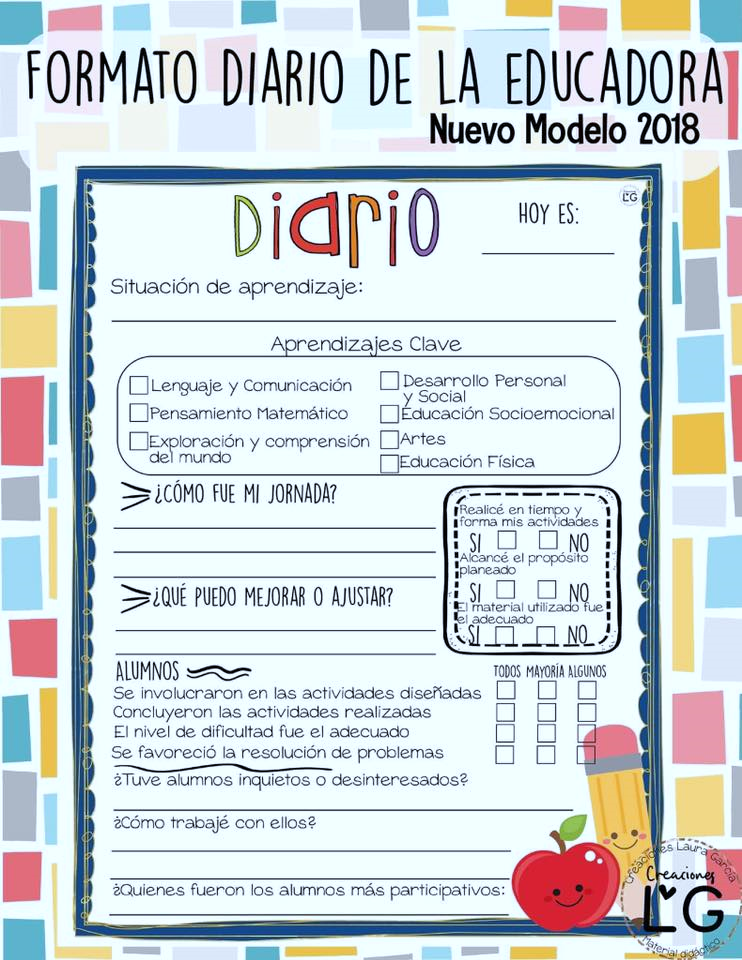 Maestra : Midori Karely Arias Sosa 
Jardín de niños: Héroes de la libertad 
Turno: Matutino 
c.c.t. 05DJN0206U
Grado: Primero 
Grupo: A
La planeación fue adecuada a las necesidades y características del grupo y favoreció los aprendizajes esperados:
Considero que la planeación fue adecuada a la edad de los pequeños, sin embargo, no a las características debido a que apenas voy conociendo al grupo. No obstante, los ejercicios fueron planeados para saber más de ellos y de acuerdo al aprendizaje esperado.
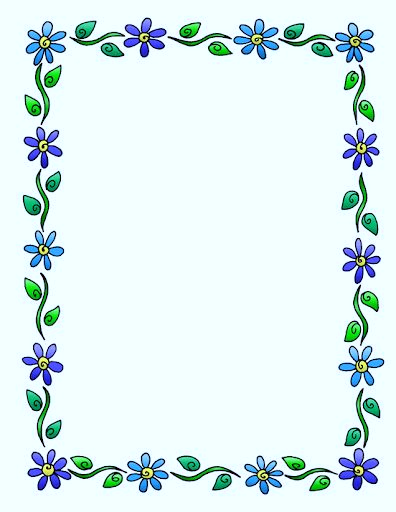 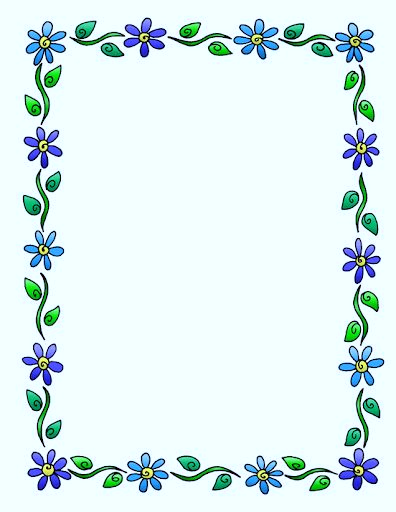 -Las consignas o indicaciones fueron claras: Si 
-Los materiales empleados fueron: Disfraz de super héroe y adivinanzas
-Como fue mi intervención docente: Los días Lunes, miércoles y jueves son los días virtuales, por ende los demás solo envió las actividades con un lenguaje claro y un fondo referente a lo que se va a hablar. 
-De que otra manera podría intervenir: Contestando las dudas que tengan a lo largo de la mañana.
-De qué manera involucre a los alumnos: Mandan sus fotos o videos a través de la plataforma de Facebook. 
-Se interesaron en las actividades: Por lo que se ha observado en la mañana, se notan contentos con las actividades que les pongo. Además de que todo el material esta en casa.
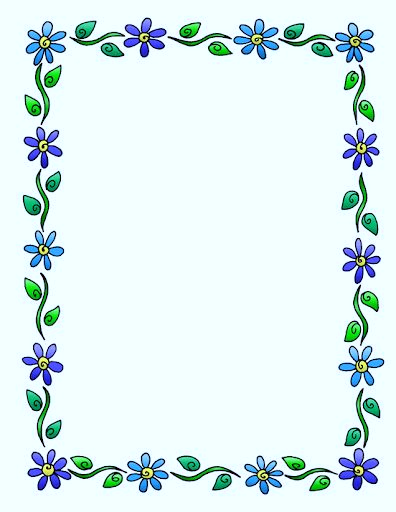 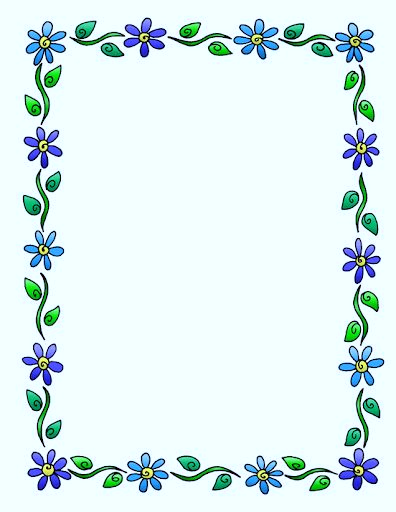 -Como realice o rescate la evaluación del aprendizaje esperado: El aprendizaje era solicitar la palabra para participar, por ende puse el juego de las adivinanzas y tiene que esperar su turno para participar o si se sabe la respuesta, solo levanta la mano. De esta manera estamos imponiendo reglas involuntariamente y la niña aprende a respetar los turnos. También se utilizo el de reconocer cuando alguien necesite ayuda, brindarla. Por las evidencias que han mandado lo han hecho de manera extraordinaria. 
De qué manera puedo mejorar mi intervención (darle fundamentación teórica): Martínez y Sirignano (2016) señalan que las herramientas tecnológicas deben emplearse para permitir que los estudiantes comuniquen e intercambien ideas, construyan conocimiento en forma gradual, resuelvan problemas, mejoren su capacidad de argumentación oral y
escrita y creen representaciones no lingüísticas de lo que han aprendido. Como docentes debemos de actualizarnos conforme a las necesidades de nuestros alumnos y el uso de las TIC´S nos ayudan a tener más atención por parte de los alumnos.
-Que no debe olvidar al desempeñar mi intervención: Ser comprensible y paciente a la hora de que me envían las evidencias tarde.